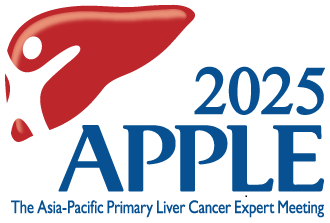 The 15th Asia-Pacific Primary Liver Cancer Expert Meeting (APPLE2025)COI Disclosure　Lead Presenter: ○○○○○Affiliation: ○○○○○○○○
There are no companies or organizations with which I have a conflict of interest related to the content of this presentation.
[Speaker Notes: 様式1-B]